Notes Towards Documentary Poetics: A Post-Cartesian Reflection
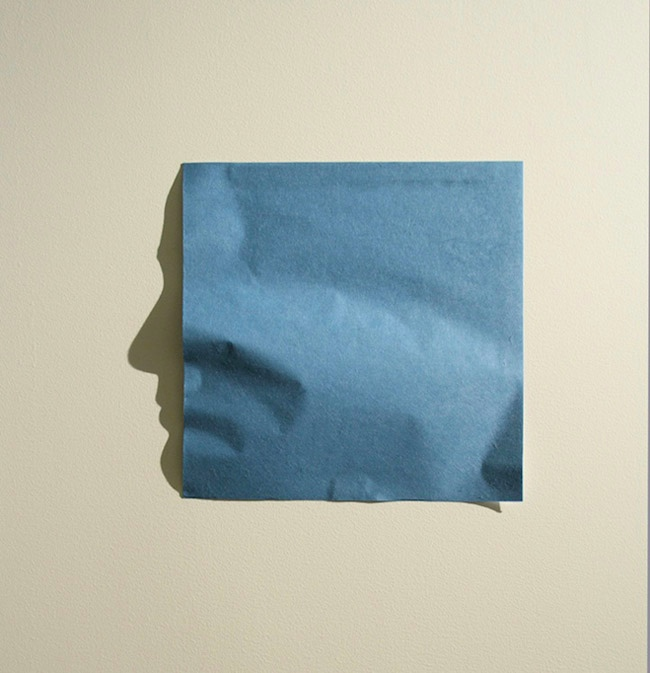 Kyoo Lee
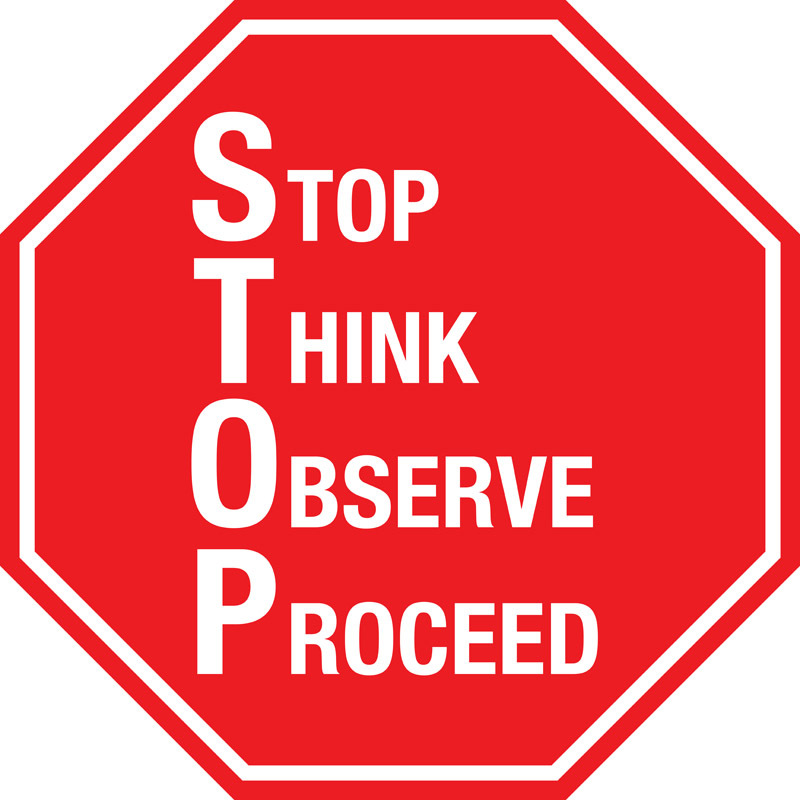 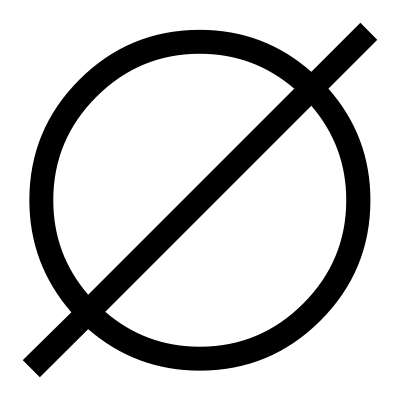 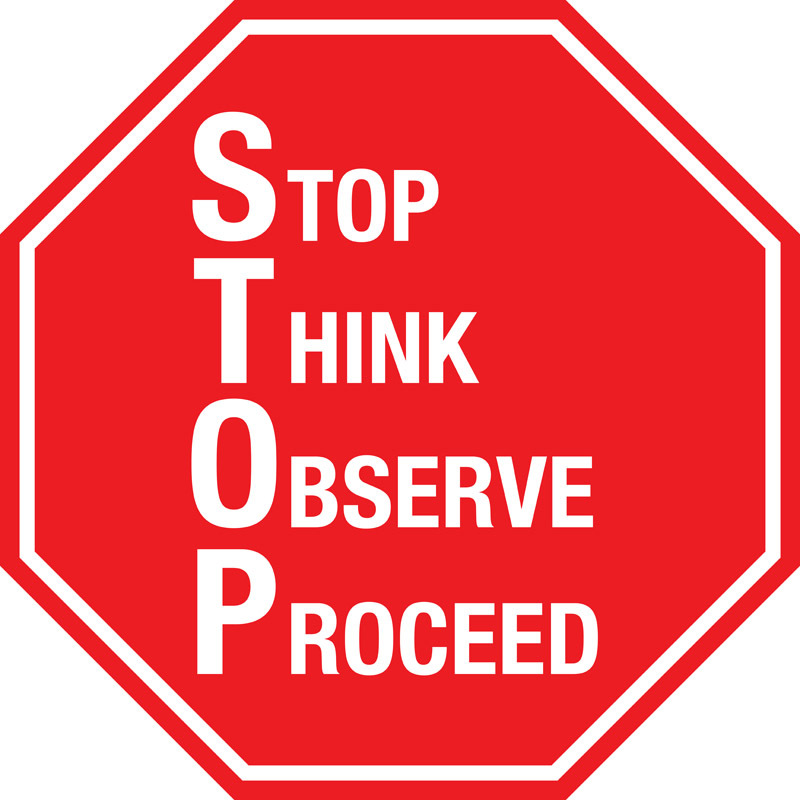 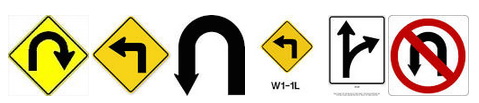 I. Turn
II. Turn To
III. Return To
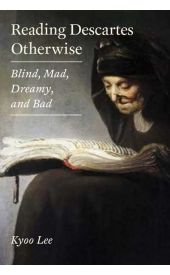 I/III Turn: 
“Know Thyself” to
“Know Thyselfie” 

U-I-i…x
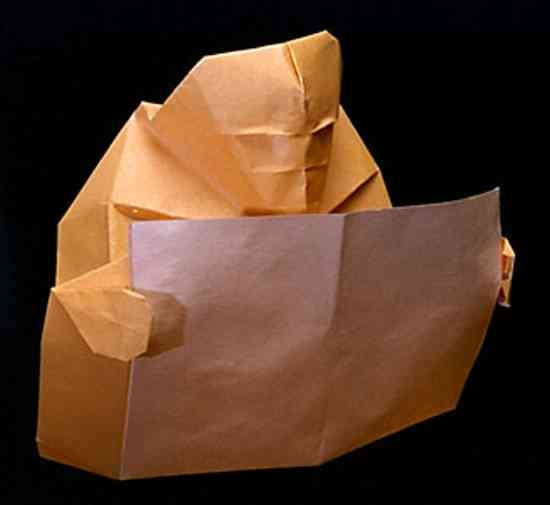 II/III Turn To: 
iThink 3.0, something in the middle of
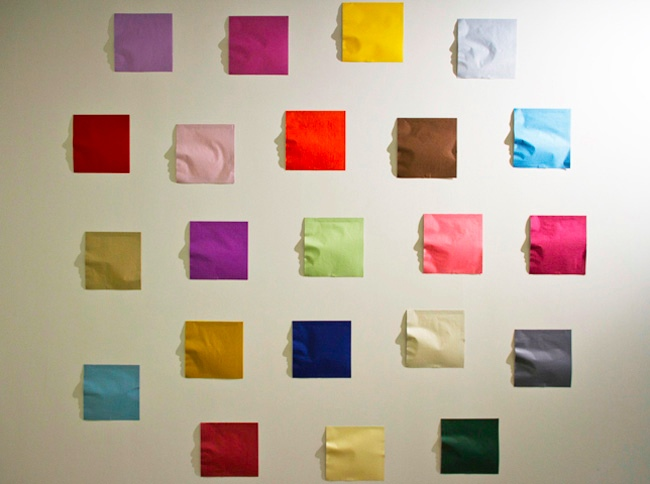 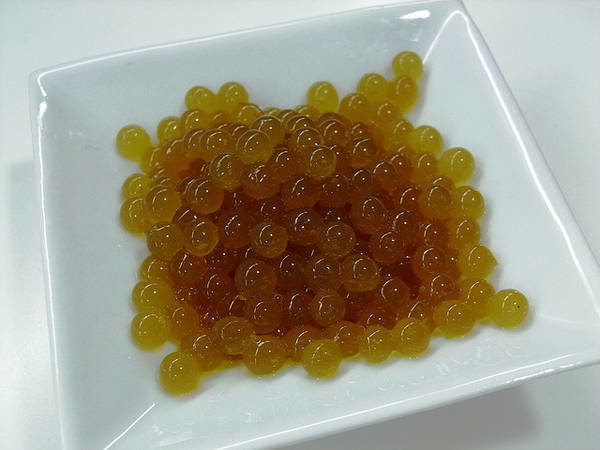 III/III RETURN To/Of:
Cogitø
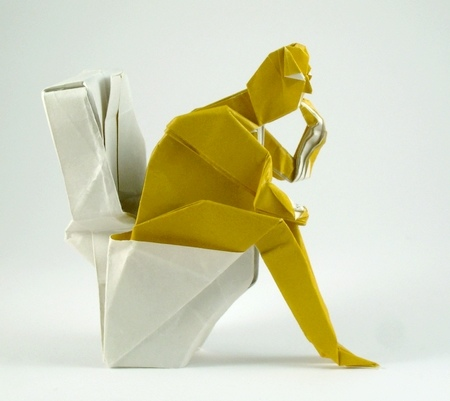 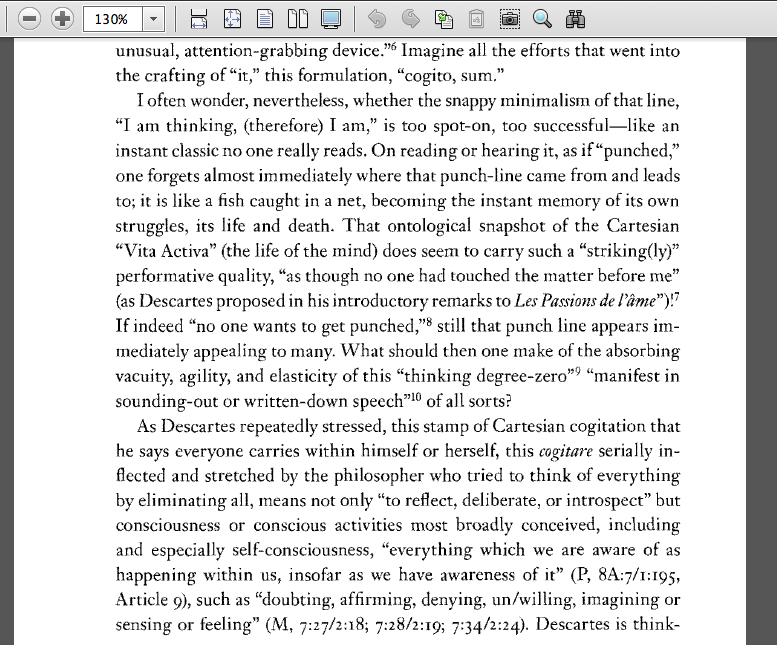 Cogitø 
(생각,生覺, Saenggak, 
Vita Activa), 
Time of/for
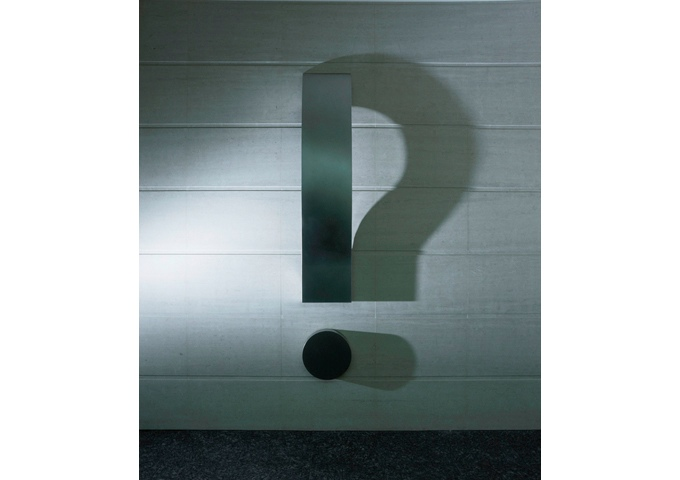